Money and Wellness: The Intersections of Financial &Behavioral Health
Jeffrey Anvari-Clark
MA, MSW
University of Maryland    School of Social Work
Financial Social Work Initiative
October 1, 2020
Objectives
This session will provide:
Awareness: Define what financial well-being is and appreciate its importance in a behavioral health clinical practice context.
Knowledge: Understand the interactions between financial and behavioral health (as pertaining to stress, anxiety, depressive disorders, with associated substance / medication induced symptoms, and other money disorders).
Skill: Practice ways to engage, assess, and intervene in cases impacted by financial concerns.
Agenda
-- This video --
Understanding financial well-being (FWB) and its relationship with behavioral health (BH)
Addressing the financial impact in client cases

-- Following --
Remote activity (on your own)
Virtual small group discussion
Why are financial considerations important?
(After all, I didn’t get into this profession for the money!)
CSWE says so: 2015 EPAS / supporting materials include economic justice and financial content
Grand Challenges for Social Work: Build financial capability for all, Reduce extreme economic inequality
Your fellow practitioners say so: “Practitioners can't address mental health issues because financial stress is in the way.”
You miss a big part of the picture by neglecting it:
Financial well-being contributes as much to overall well-being as do job satisfaction, relationship support satisfaction, and health status combined.
Work with the whole person
Person-in-Environment
Defining: Financial Well-being (FWB)
Financial well-being is a state of being wherein a person can fully meet current and ongoing financial obligations, can feel secure in their financial future and is able to make choices that allow them to enjoy life.          
	(Consumer Financial Protection Bureau, 2017)
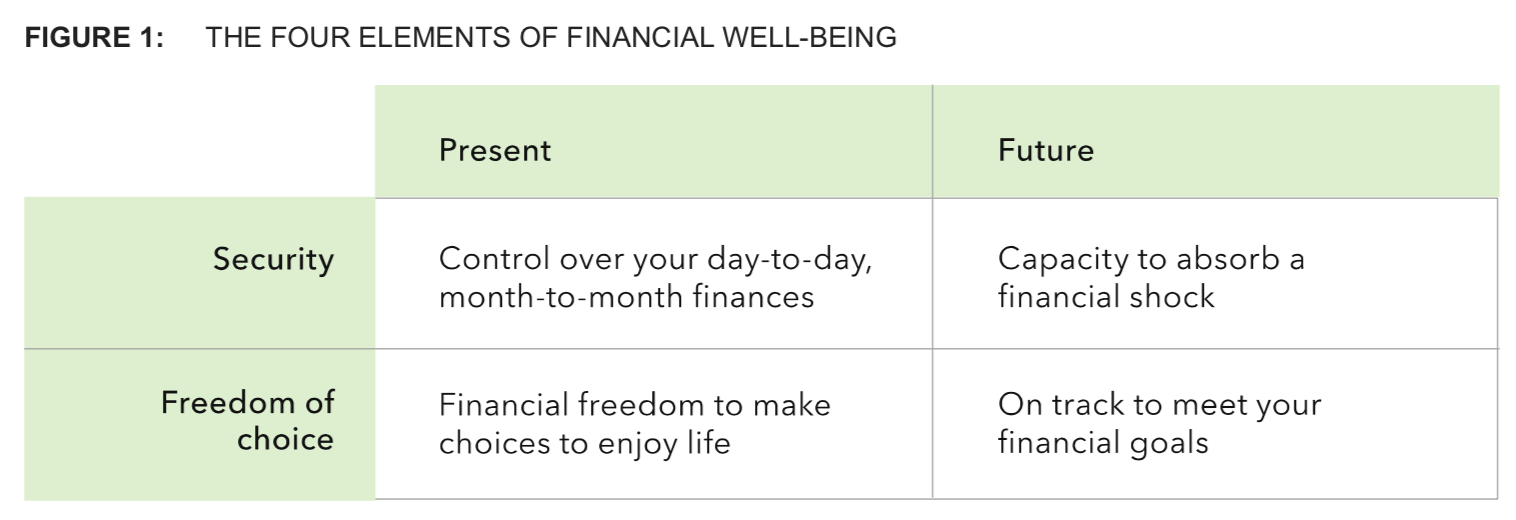 [Speaker Notes: 201705_cfpb_financial-well-being-scale-technical-report.pdf

Subjective, Not inherently observable
Includes 4 elements]
Defining: Behavioral Health (BH)
”A mental disorder is a syndrome characterized by clinically significant disturbance in an individual’s cognition, emotion regulation, or behavior that reflects a dysfunction in the psychological, biological, or developmental processes underlying mental functioning. Mental disorders are usually associated with significant distress or disability in social, occupational, or other important activities.”                               (From DSM-5, p20)
Occupation: i.e. ability to engage in gainful employment, volunteering, child caring.
Other activities: i.e. tasks requiring concentration and foresight, such as:
Bill paying
Budgeting
Dealing with unexpected financial shocks (car repairs, emergency medical expenses)
[Speaker Notes: DSM-5 p.20
Though some differences (Substance abuse)]
Implications
Conceptualizing implications
Social Determinants of Behavioral Health are those factors (social, cultural, physical, policy) which shape people’s behavioral health whether through direct impact or framing options. It impacts what life choices you see and technically are available from which to choose.
Cause
Disorder
Cause of cause
Job with volatile scheduling
Insufficient funds to pay all bills
Anxiety
(Compton & Shim, 2015)
[Speaker Notes: FWB is, in some ways, both a cause, and a symptom. 
Cause of cause of cause = Policy?]
Jordon’s Story
Jordon contacts your behavioral health clinic to make an appointment. They state that they are feeling really overwhelmed, having frequent panic attacks. Jordan works a retail job, has inconsistent (volatile) hours, and due to inability to regularly pay child support, is now having wages garnished.
[Speaker Notes: From their perspective, what’s good, bad, feeling.]
Stress Disorders
Acute Stress Disorder (ASD)
Post Traumatic Stress Disorder (PTSD) 
Anxiety Disorders
Generalized Anxiety Disorder (GAD)
Panic Disorder
Substance / Medication Induced Anxiety Disorder 
Depressive Disorders
Major Depressive Disorder
Persistent Depressive Disorder
Substance / Medication Induced Depressive Disorder
Other Money Disorders
Behavioral Health -and- financial well-being
Understanding: BH – Stress Disorders
Key Stress Disorders
Acute Stress Disorder (ASD)
Post Traumatic Stress Disorder (PTSD)

As a result of trauma exposure…
Persistent negative beliefs about self, others, world 
Problems with concentration / bandwidth, sleep disturbance 
Causes significant impairment with social, occupational, and other areas of functioning
	Restricted sense of the future
[Speaker Notes: As we use FSW lens, start keying in on certain terms and phrasing.]
Implications: BH – Stress Disorders
Hypervigilance
Sustained "epinephrine response" (stress hormone), elevated heartrate / blood pressure
Lost time at work, increased hospital / healthcare bills
Decreased income, decreased FWB, which increases stress 
Interferes with sleep
Decreased focus / concentration and thereby bandwidth to carry out tasks requiring executive functioning (i.e. budgeting, scheduling, & bill paying)
Increased susceptibility for undertaking risky behavior
i.e. Gambling. Direct impact on financial stability, potential for significant losses
Increases risk of self-harm as outcome, leading to potential increased medical bills, etc.
Case illustration - Georgia
Georgia is a mother of 3, who experiences back pain and has started using opioids to cope. Her long-time boyfriend was killed a few months ago and since then, she has been unable to hold a steady job. She is currently staying at a friend’s place until she can figure things out.
Understanding: BH – Anxiety Disorders
Key Anxiety Disorders
Generalized Anxiety Disorder (GAD)
Panic Disorder
Substance / Medication Induced Anxiety Disorder 
Persistent and excessive worries that the individual finds difficult to control - including finances!
Panic or anxiety occur in association with intoxication with or withdrawal from the following: alcohol, caffeine, cannabis, and others.
Substance used / coping mechanisms to counter the effects of anxiety and stress, provides temporary relief, requiring increasing amounts.
[Speaker Notes: Addictive coping mechanisms: Anything that relieves the discomfort – gambling, shopping, browsing social media / porn, OR taking opioids, other substances]
Implications: BH – Anxiety Disorders
Excessive worry takes up time and energy.
	It impairs ability to…
Perform at work or home. Increased procrastination of tasks, missed bills and work.
Encourage / consciously model confidence / financial capability in children.

Increased financial / time outlay required to allay craving / cope.
Case Illustration – Jordan (revisited)
Remember Jordan’s panic attacks, wage garnishment, and owed child support?
Jordan is afraid to discuss their situation with their landlord and has started missing rent payments. They were unable to gather the documents necessary for getting the financial assistance – perhaps not for the owed child support (who wants to pay that?!) – but for eviction prevention. They want to provide for their children, but are hiding the extent of their financial situation from them.

It is becoming clear that anxiety is impacting FWB, and vice versa.  What might be some initial steps to help them move forward?
[Speaker Notes: Emergency funds for eviction prevention? Documentation – eviction letter, court notice, statement of owed rent, proof of income, eligibility documents, etc. Required attendance & meetings. 

“Worthiness” of issue despite macro/micro consequences.]
Understanding: BH – Depressive Disorders
Key Depressive Disorders
Major Depressive Disorder
Persistent Depressive Disorder
Substance / Medication Induced Depressive Disorder
Following features can significantly affect the individual’s capacity to function:
Insomnia
Fatigue or loss of energy
Dysphoria (feeling sad)
Suicidal ideation, attempts, thoughts of death
Implications: BH – Depressive Disorders
Diminished ability to think or concentrate, indecisiveness
Unable to function in cognitively demanding pursuits
Feeling hopeless: Why bother paying bills? Ignoring large debts.
Putting financial affairs in order (at an expedited pace)
Case illustration - Salvador
Salvador can’t sleep at night. He often doesn’t show up for work, and postpones appointments with his case manager. He procrastinates following through on goals. He drinks heavily, which he says helps him unwind, but he does notice outbursts of anger when he’s not drinking. His lack of sufficient funds to send to family makes him feel worthless and a failure.


Considering a scenario where he’s experiencing depression, what approaches might we consider to help him through?
[Speaker Notes: Depression, possibly substance induced, not working impacts funds & mental well-being, inability to focus on advancing with tasks, cultural expectations.]
Money Disorders & Other behavioral Health conditions
“...persistent, predictable, often rigid, patterns of self-destructive financial behaviors that cause significant stress, anxiety, emotional distress, and impairment in major areas of one’s life”       (Klontz & Klontz, 2009 in Canale et al.)
*~Compulsive buying / Spending addiction: repetitive, associated with feelings of pleasure, adverse psycho/financial consequences
*Gambling Disorder:  persistent, problematic behavior leading to clinically significant impairment or distress 
* Hoarding Disorder: takes positive saving to an extreme
Workaholism: extreme indulgence / absorption / compulsiveness resulting in relation & health problems
Financial Denial: defense mechanism in which money probs are minimized or avoided to escape psychological distress
Financial Enabling: inability to say no when people continually ask for money
Financial Dependence: reliance on others for nonwork income, fear of being cut off, anger & resentment, stifles motivation to succeed
Financial Enmeshment: parent inappropriately discussing $ woes w/ minor child to cope with anxiety/stress
Financial Infidelity: secrecy & dishonesty over money
* in DSM-V
Canale, A., Archuleta, K. L., & Klontz, B. T. (2015). Money disorders. In B. T. Klontz, S. L. Britt, & K. L. Archuleta (Eds.), Financial therapy: Theory, research, and practice (pp. 35–68). Springer.
[Speaker Notes: Look out for these to be happening alongside other presenting issues – potential for Cross Addiction (especially w/ gambling), Co-occurring (A person with a co-occurring disorder has been diagnosed with a substance abuse disorder and another mental health disorder. Co-occurring disorders, sometimes called dual disorders, are best treated through integrated treatment that addresses both issues at the same time.) https://www.drugrehab.com/co-occurring-disorder/]
Vignette for small group discussion
Paris and her 6 y/o daughter are currently living in a shelter.  She reports having high blood pressure and was referred to your behavioral health clinic due to feeling “really overwhelmed”. (She smokes marijuana to cope.) She has a job doing environmental services at the local hospital. Her high blood pressure got out of hand recently and she spent several nights in the hospital. The health insurance provided by the hospital requires high-deductibles and now she has a large medical debt and the hospital is garnishing her wages. Paris’ stay in the shelter is coming to an end and she needs to find suitable living arrangements for her and her daughter.
What are the various issues that need consideration?
How would you approach this situation?
What information do you need? How will you obtain it? From whom?
Describe a potential intervention.
What to do?  -- Engagement
Stress disorders, anxiety, depression, addictions, etc. have treatment approaches that are often quite similar. Start with the methods you know.
Set tone, expectations, how practitioner can help. (I work with the whole person. The more you can share, the better I can help.) Get them to ‟paint the full picture”. 
Acknowledge financial concerns (Learn to listen for these during intake. Probe for details as appropriate: nature, scope, affect.)
Trust is generated by feeling heard and not judged. Listen without bias.
What to do – Engagement (con’t)
Do your own work. 
The better you understand your financial identity and get your “house in order”, the more comfortable you’ll feel talking with others about financial topics. When you feel comfortable, you’ll help the client feel more comfortable.
Become aware of your financial socialization history
Understand your money personality / habitudes
Get comfortable looking at financial documents
Know what your money is doing,
Build your financial self-efficacy
Work on any areas that need addressing (debt, savings, goals, etc.)
[Speaker Notes: Take SWCL 738 FINANCIAL STABILITY FOR INDIVIDUALS, FAMILIES, AND COMMUNITIES – Assignments have a dual lens where you ask what are the personal implications? What are the professional implications?]
What to do?  -- Assessment
Informal: “Help me understand what’s going on with [financial issue]” + Motivational Interviewing to craft treatment plan.
	What to consider:
Does monthly income cover ongoing expenses? Is there any money for unexpected events?
Is income stable every 2 weeks or month or is it volatile?
Are they receiving / eligible for any benefits or emergency assistance funding?
Is there an impact on working ability?
Are there debts impacting the picture?
How are financial concerns affecting their life?
What to Do? -- Formal Assessment
Formal: Use assessments to a) obtain information, and b) jumpstart a conversation. Type and scope of assessment depends on nature of practice / time.
AZ Self-Sufficiency Matrix 
APR Financial Stress Scale
Financial Anxiety Scale
Financial Well-Being Scale
Socio-Economic Empowerment Assessment
Money Habitudes
(for basic needs)
(for emotional development)
[Speaker Notes: Links and citation info at end of ppt.]
Intervention
Direct:  Provide / facilitate the needed intervention, focused on the financial issue.
Referred: If outside the scope of your service, refer client to a partner organization for services and resources (money and in-kind). 
Use of Accountability Partner: In combination with direct/referred, to provide more frequent / higher touch support.
Intervening: BH – Stress Disorders
Stop underlying cause:  Address by getting out of harmful environment (i.e. DV/IPV) - THEN can work on financial considerations. 
However, know that FWB has to be addressed as part of putting life back together, otherwise can exacerbate symptoms.
Use established cognitive therapies, integrate financial considerations.
Change beliefs around capacity to manage finances?
Identify discrepancies between prior beliefs based upon traumatic event and new information; who can and does manage the family’s money (now that client is on their own).
Intervening: BH – Anxiety Disorders
Employee Assistance Programs (if available) provide targeted supports
Cognitive therapy w/ other behavioral techniques (to address financial components)
Financial Therapy
Develop skills to manage (financial) worries
Jotting down the various financial tasks to be accomplished 
Face the monster and make a plan (open the bills and tally the debts)
Don’t make A budget. Learn how TO budget in accordance with values.
Cut back on anxiety inducing substances
Intervening: BH – Depressive Disorders
Could be similar as Anxiety Disorders, however…
May need social / emotional support (Budgeting jointly with trusted person, have a “nudge”, simply following up can be social support). Design goals accordingly to incorporate accompaniment structure. 
If sudden arrangement of affairs, paying off debts, etc. of someone who is generally not impulsive, but has been in pain, feeling hopeless, and now feels peace, consider for suicidal ideation and address as appropriate.
Interventions – Other considerations
Learn to recognize what you can help with, and when a financial therapy referral is appropriate

Referrals could include: Gov’t services, 2-1-1 United Way, Community Action Agencies, and smaller non-profits. Get out and network! Clients will tell you where they’ve already tried.
Have an updated referral list that can quickly be emailed AND texted. 
Name, contact info, services rendered, eligibility considerations, “quirks”.
Interventions – Other Considerations, Con’t
Financial education is usually NOT effective. Skill development through a process of behavior change, seizing upon teachable moments, is much more effective. But it takes time. And effort. With setbacks. And small wins that need to be celebrated.
Things to work on: goal development, budgeting, credit repair, developing emergency savings, a sense of financial self-efficacy, accessing appropriate and affordable financial products / services
Integrated care models
Health insurance and medical debt
Employee Assistance Programs (EAPs)
Automation & Just-in-Time scheduling
Boom in unprepared retirees  
Smart phones and social media
Emerging issues
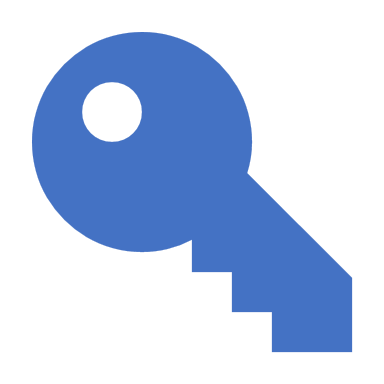 FWB is about meeting needs, feeling secure, and making choices, now and in the future. 

FWB and BH can have a bi-directional and/or mediated relationship.

Complex environments shape what choices individuals make, and how. 

Treat BH disorders holistically – understand financial causes and effects.
Key take-aways
For the small group discussion:
Homework
Prepare some responses for the vignette (Paris). 

Trial 3 or 4 assessments for yourself, including the FWB Scale (CFPB), and identify the contexts for appropriate use.
Assessments & Tools
Additional resources
Callahan, C., Frey, J. J., & Imboden, R. (Eds.). (2020). The Routledge handbook on financial social work: Direct practice with vulnerable populations (1st ed.). Taylor & Francis.

Klontz, B. T., Britt, S. L., & Archuleta, K. L. (Eds.). (2015). Financial therapy:  Theory, research, and practice. Springer.
Journal of Financial Therapy (open access): https://newprairiepress.org/jft/
American Psychiatric Association. (2013). Diagnostic and statistical manual of mental disorders (5th ed.). Arlington, VA: American Psychiatric Association.
Compton, M. T., & Shim, R. S. (Eds.). (2015). The social determinants of mental health. Washington, DC: American Psychiatric Publishing.
Consumer Financial Protection Bureau. (2017). CFPB Financial well-being scale. [Measurement instrument]. Retrieved from https://www.consumerfinance.gov/data-research/research-reports/financial-well-being-scale/
Hoopes, S. (2018). ALICE Report. Retrieved from United Way ALICE Project website: https://www.uwcm.org/main/alice/
Kenyon, C., Sandel, M., Silverstein, M., & et al. (2007). Revisiting the social history for child health. Pediatrics, 120(3), e734–e738. 
Prosperity Now. (2019). Prosperity Now Scorecard. Retrieved October 18, 2019, from https://scorecard.prosperitynow.org/data-by-issue#finance/outcome/asset-poverty-rate
Substance Abuse and Mental Health Services Administration. (2012). Results from the 2010 National Survey on Drug Use and Health: Mental Health Findings (NSDUH Series H-42, HHS Publication No. [SMA] 11-4667). Rockville, Maryland.
Thyer, B. A., & Wodarski, J. S. (1998). Handbook of empirical social work practice, Vol 1. New York: J. Wiley. 
U.S. Department of Health & Human Services. (2015, November 23). Poverty Guidelines. Retrieved October 18, 2019, from ASPE website: https://aspe.hhs.gov/poverty-guidelines
References
Jeffrey Anvari-Clark, MA, MSW
jeffrey.clark@ssw.umaryland.edu
jeffreyanvariclark.com
Thank you